Semantisatieverhaal A:
Griezelen in het Spookslot… Hou jij daar van? Het Spookslot in de Efteling is voorgoed (dus voor altijd) vervangen door Danse Macabre. Danse Macabre is in plaats van het Spookslot gekomen. Dit spookachtige avontuur trekt nu al maar liefst of niet minder dan duizenden bezoekers, vooral uit de Lage Landen. Mensen uit Nederland en België willen allemaal een kijkje nemen bij deze nieuwe attractie. Bij de gelegenheid (of de gebeurtenis, het moment) om de attractie te openen, heeft de Efteling veel laten zien van de nieuwe attractie op internet. Ik vond dat heel tof om te bekijken. Het ziet er heel gaaf uit. De sfeer is zo spannend; het voelt alsof het gebouw kwetsbaar is. Kwetsbaar betekent zwak en weinig beschermd. Het decor lijkt op een bouwval, het lijkt dat het gebouw bijna in elkaar stort, maar dat is natuurlijk allemaal met opzet – het maakt de attractie juist extra spannend. Bij de wachtrij staat een soort tentoonstelling opgesteld, waar je alvast in de griezelige sfeer kunt komen door de details achter glas te bekijken. De tentoonstelling is de plek waar je van alles kunt zien over een onderwerp. Net als je hier ziet in een museum. Vervolgens of daarna stap je de attractie in, waar je tijdens de rit de melodie van het klassieke muziekstuk Danse Macabre hoort. De melodie zijn de tonen van een lied. Ik ga vast sparen voor een dagje Efteling, want ik zou wel graag in deze nieuwe attractie willen. Maar ja, de Efteling is duur! Wie zou ook in deze griezelige nieuwe attractie durven?

Optioneel: filmpje van de danse macabre, gemaakt door de Efteling, https://www.efteling.com/nl/park/attracties/danse-macabre#gallery-1
A
[Speaker Notes: Woordenoverzicht
kwetsbaar: zwak en weinig beschermd
vervolgens: daarna
vervangen: in de plaats komen van
de Lage Landen: Nederland en België
voorgoed: voor altijd
de bouwval: het gebouw dat bijna in elkaar stort
maar liefst: niet minder dan
de gelegenheid: de gebeurtenis, het moment
de melodie: de tonen van een lied
de tentoonstelling: de plek waar je van alles kunt zien over een onderwerp]
Gerarda Das
Marjan ter Harmsel
Mandy Routledge
Francis Vrielink
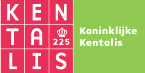 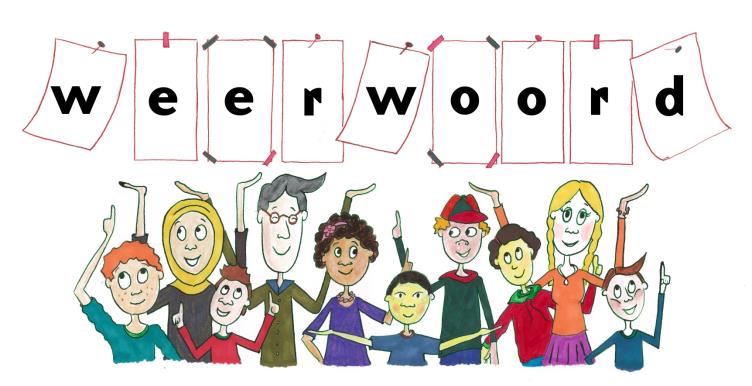 Week 46 – 12 november 2024
Niveau A
voorgoed
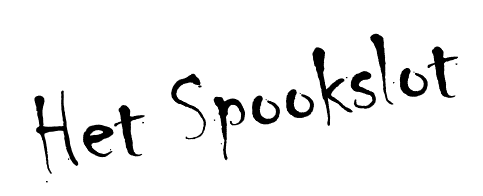 vervangen
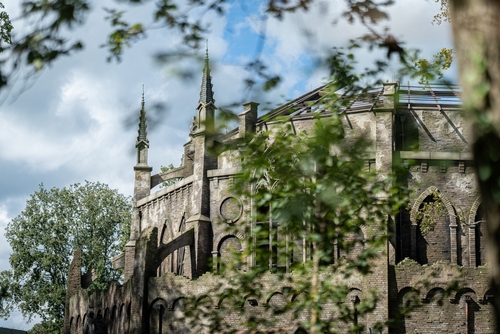 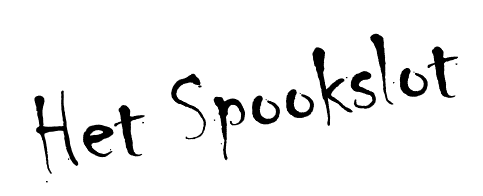 De Danse Macabre
maar liefst
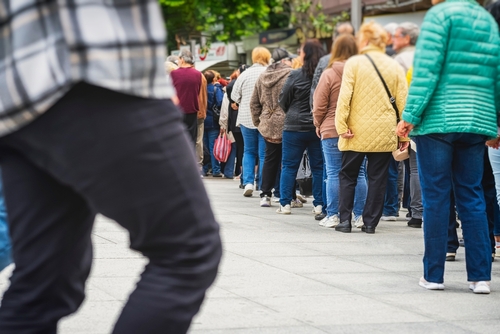 de Lage Landen
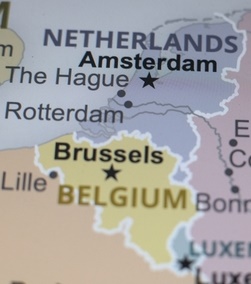 de gelegenheid
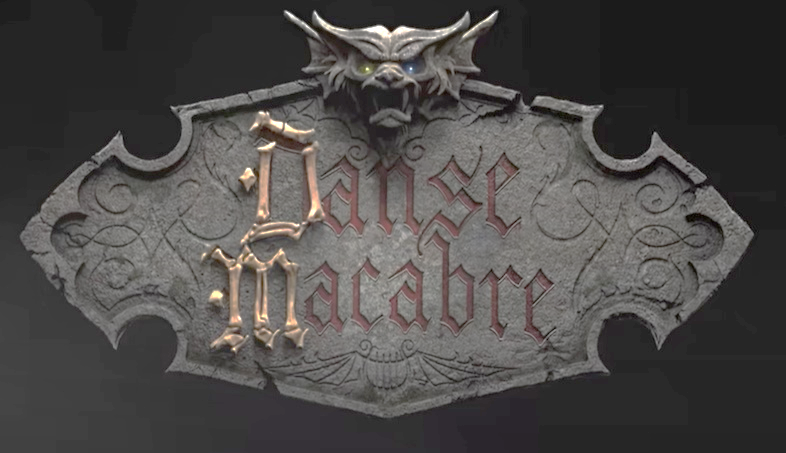 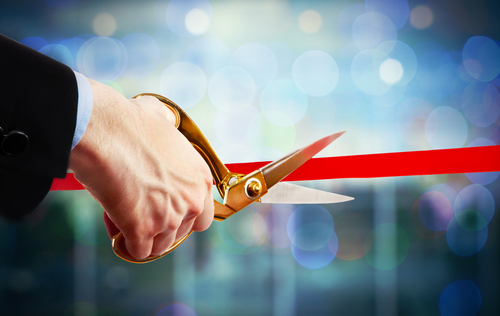 kwetsbaar
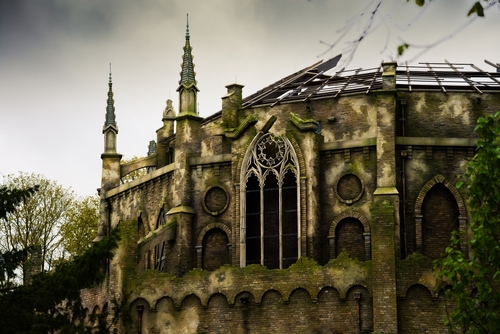 de bouwval
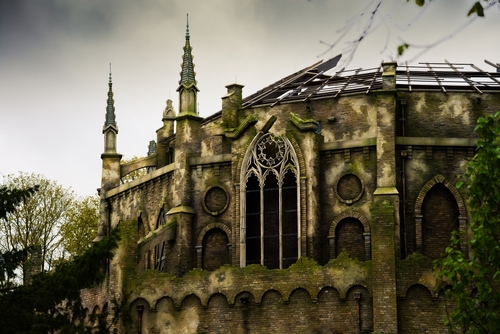 de tentoonstelling
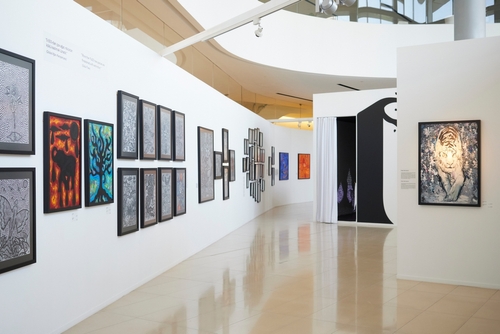 vervolgens
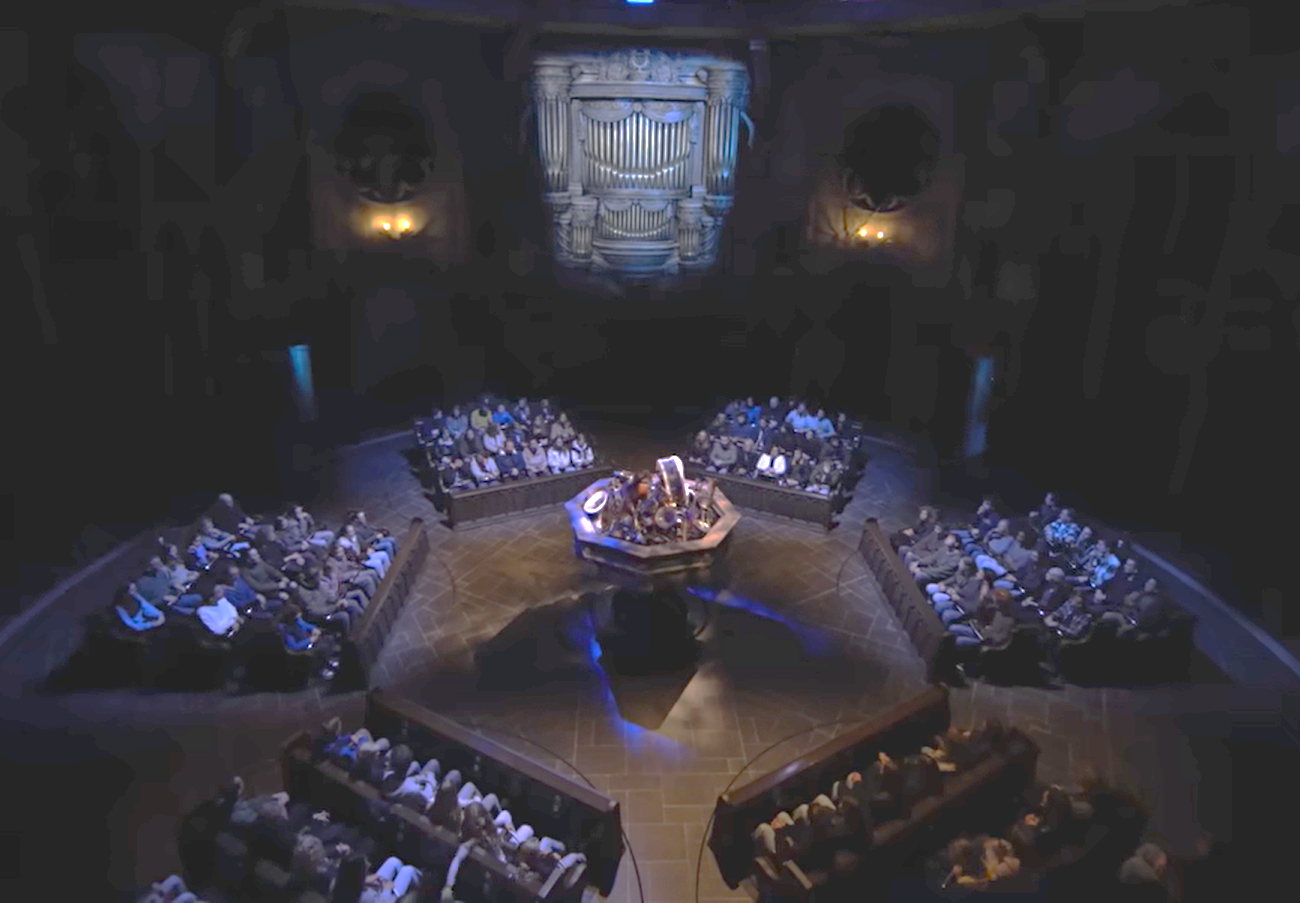 de melodie
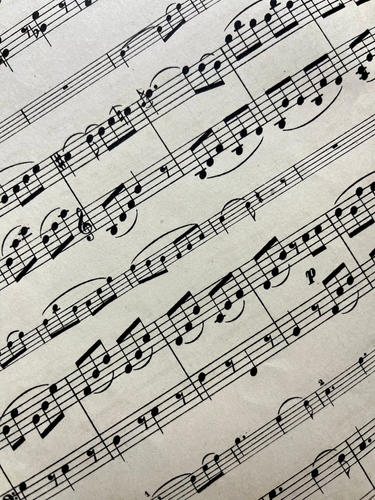 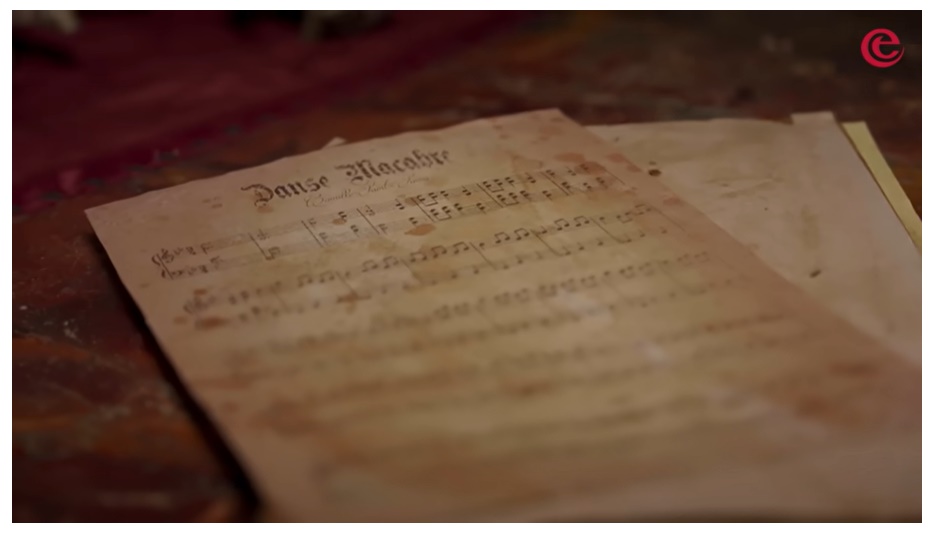 Op de woordmuur:
de villa
de bouwval
= groot en luxe woonhuis met een tuin eromheen 
 
  



Het lijkt mij heerlijk om in deze villa te wonen.
= het gebouw dat bijna in elkaar stort
 
 
 
 
   

Het decor lijkt op een bouwval.
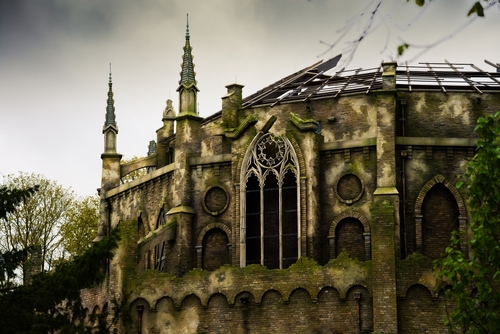 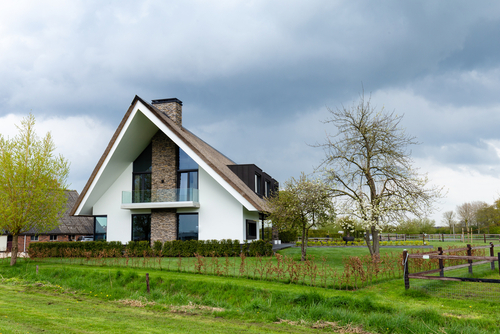 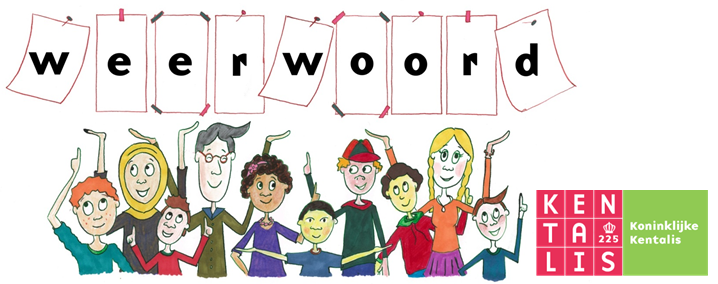 vervangen
repareren
= in de plaats komen van 
 
 
  


Het Spookslot in de Efteling is voorgoed vervangen door Danse Macabre.
= weer in orde brengen, zorgen dat het heel wordt

 
 
 
 
   Deze attractie wordt gerepareerd, zodat er weer kinderen in kunnen.
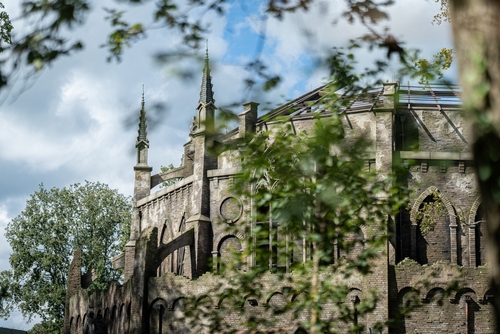 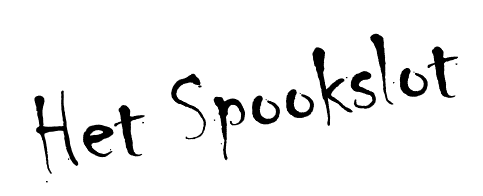 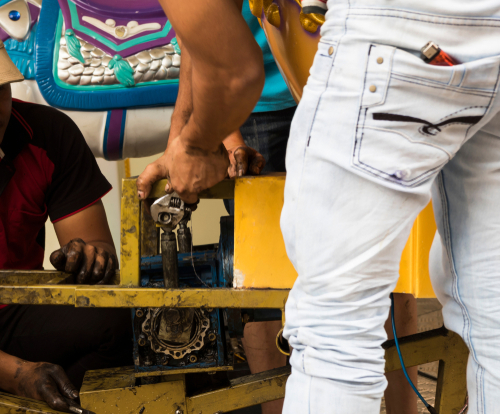 De Danse Macabre
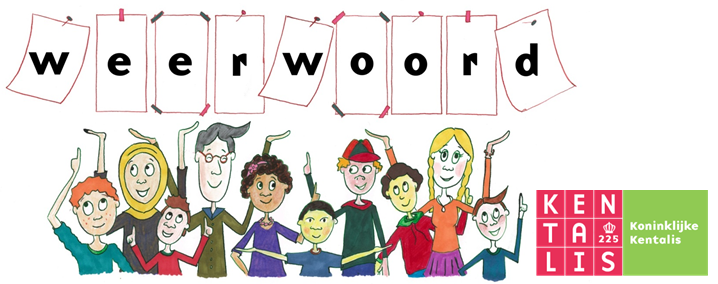 bestendig
kwetsbaar
= ergens tegen kunnen
 
 
 
  

Met hoesjes om je schoenen zijn je schoenen bestendig tegen natte grond.
= zwak en weinig beschermd
 
 
 
 
   

De sfeer is zo spannend; het voelt alsof het gebouw kwetsbaar is.
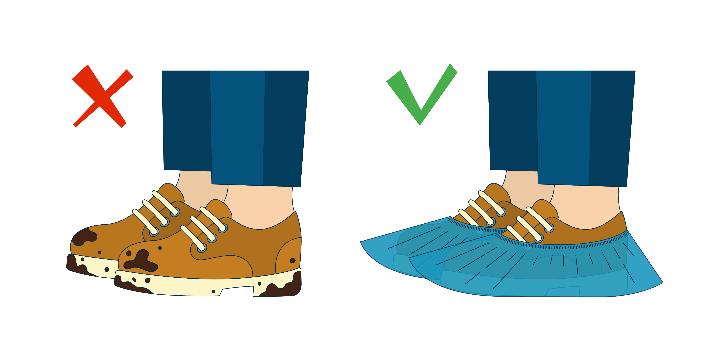 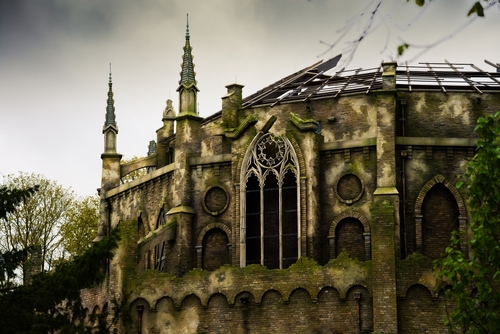 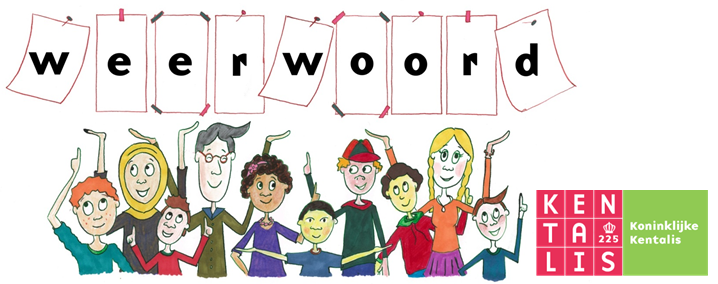 voorgoed
tijdelijk
= voor een tijdje
 
 
 
  



Deze attractie is tijdelijk gesloten wegens reparatiewerkzaamheden.
= voor altijd

 
 
 
 
   

Het Spookslot in de Efteling is voorgoed verdwenen.
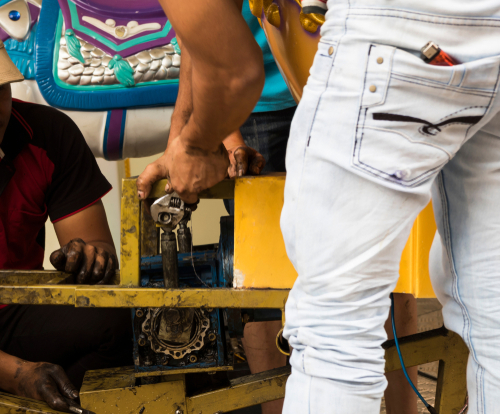 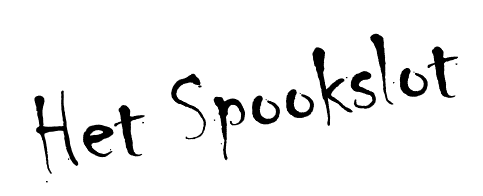 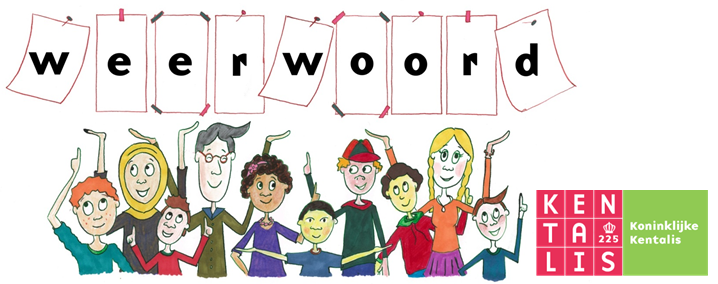 maar liefst
slechts
= niet minder dan
 
  





De nieuwe attractie trekt maar liefst duizenden mensen aan.
= niet meer dan
 
 
 
 
   


Hier zit slechts één persoon te wachten.
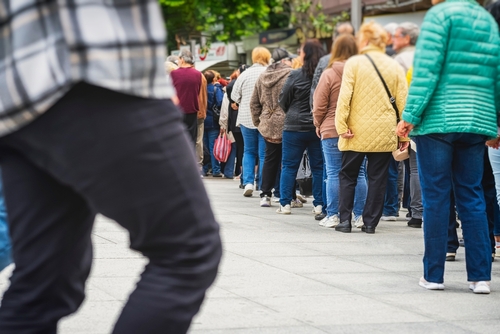 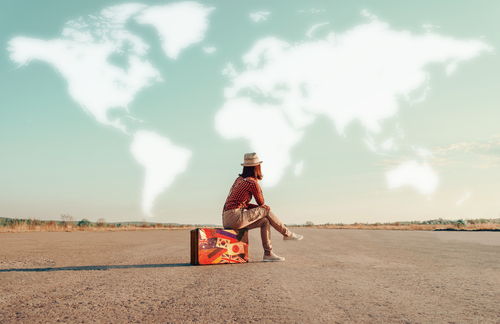 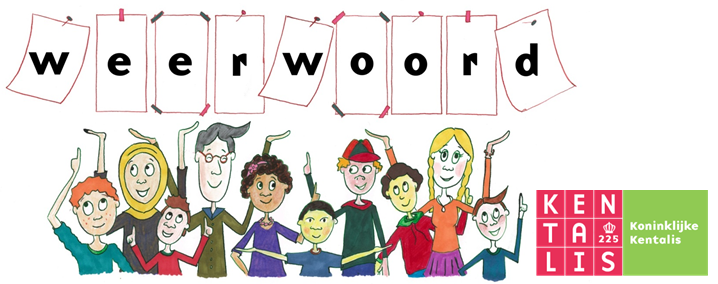 de gelegenheid
= de gebeurtenis, het moment
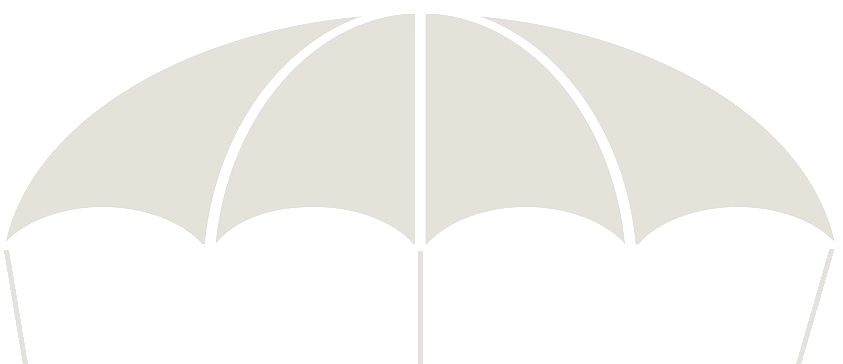 de opening
het huwelijk
het ongeluk
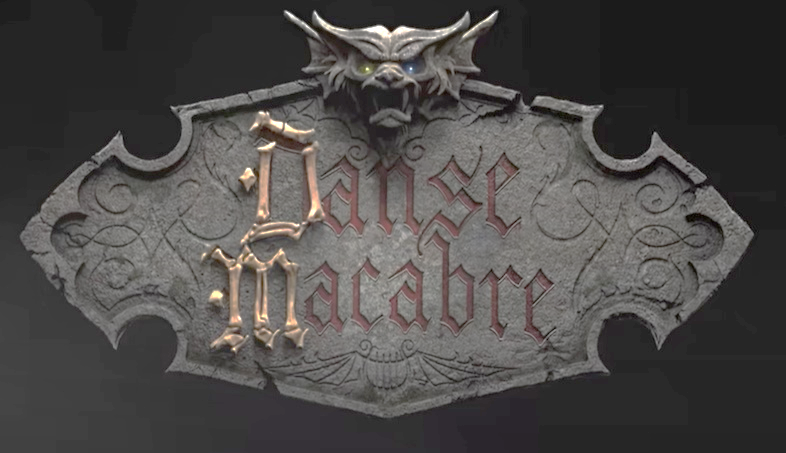 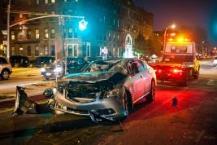 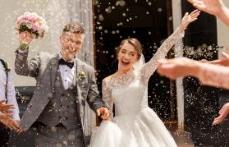 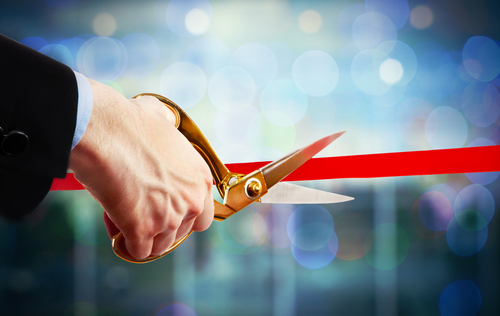 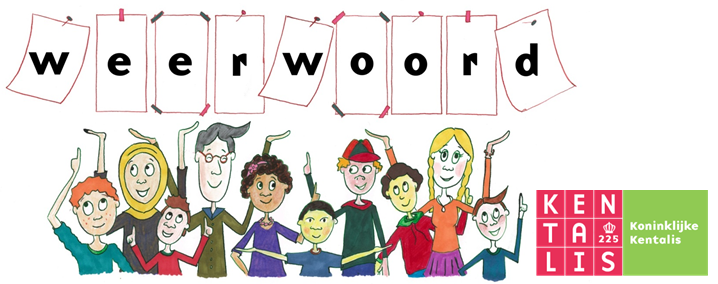 Eerst loop je langs de tentoonstelling, vervolgens stap je in de attractie, en uiteindelijk sta je weer buiten.
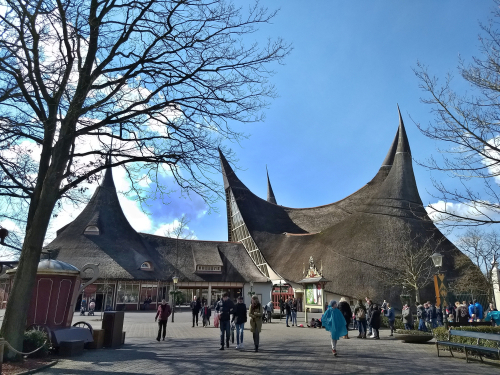 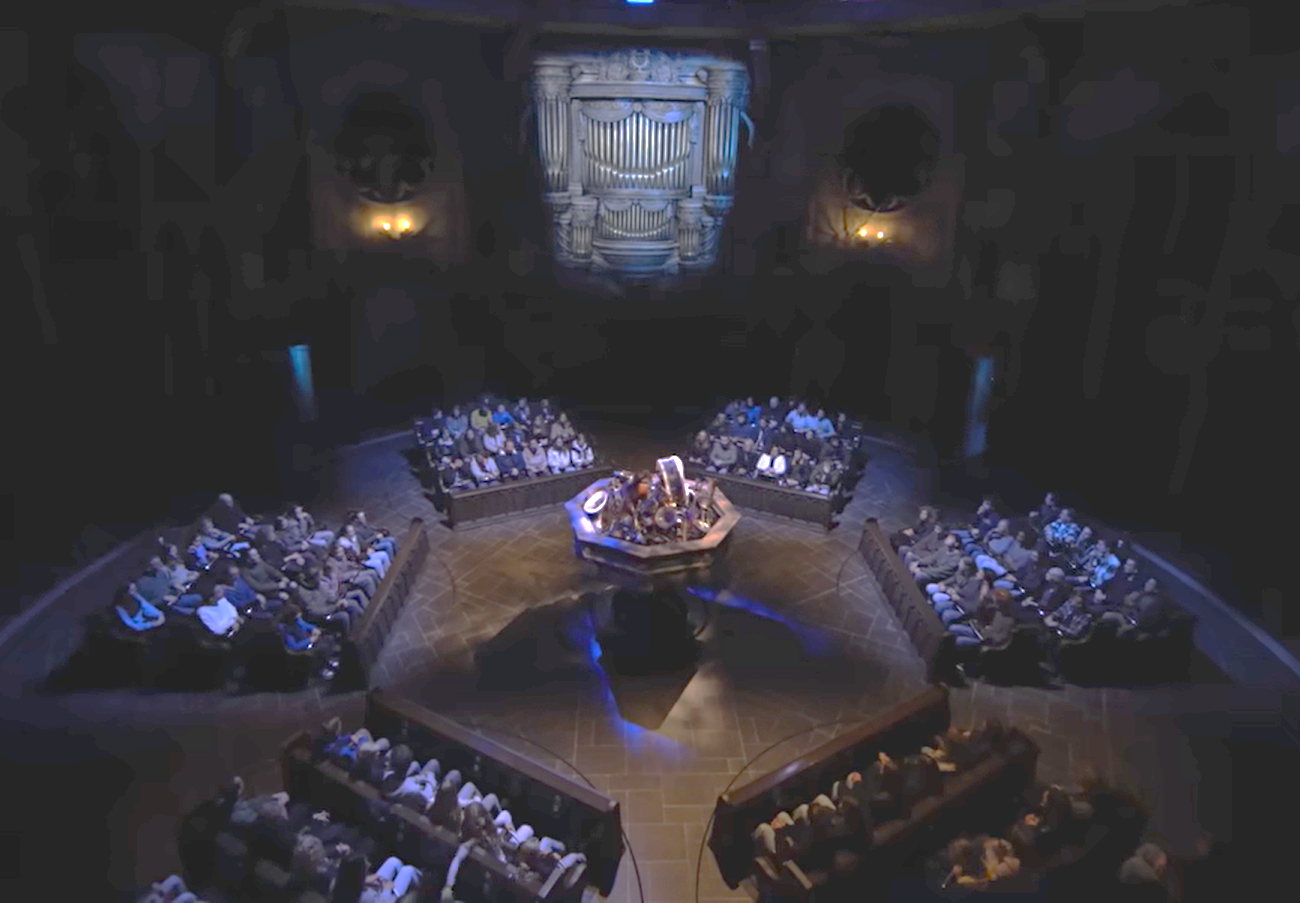 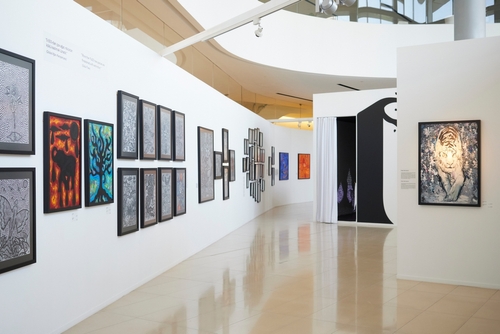 uiteindelijk
vervolgens
= op het laatst, ten slotte
eerst
= daarna
= in het begin
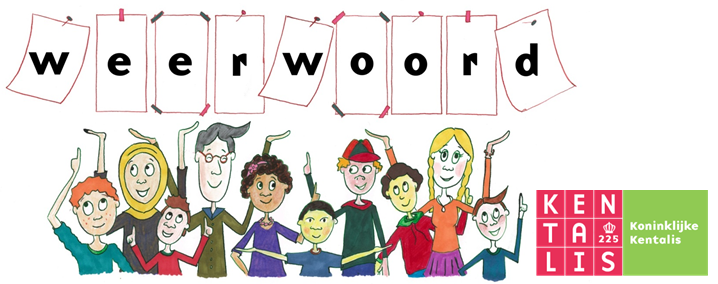 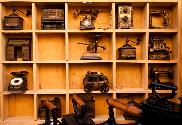 de collectie
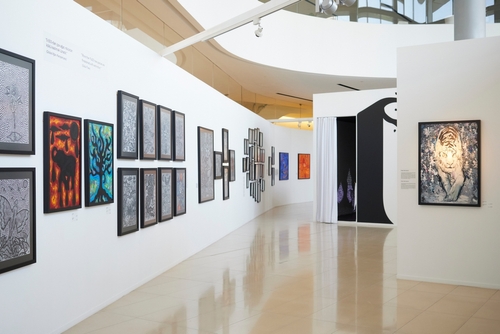 de tentoonstelling
= de plek waar je van alles kunt zien over een onderwerp
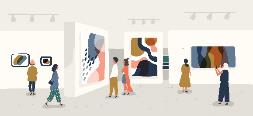 de bezoeker
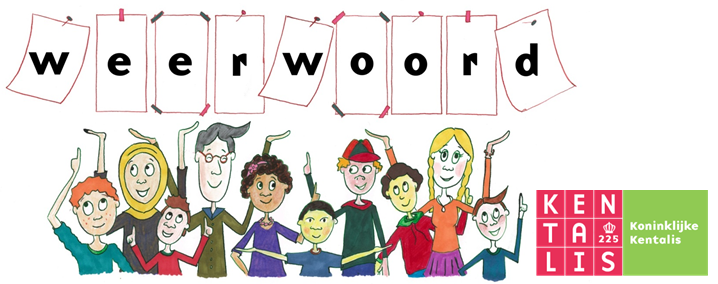 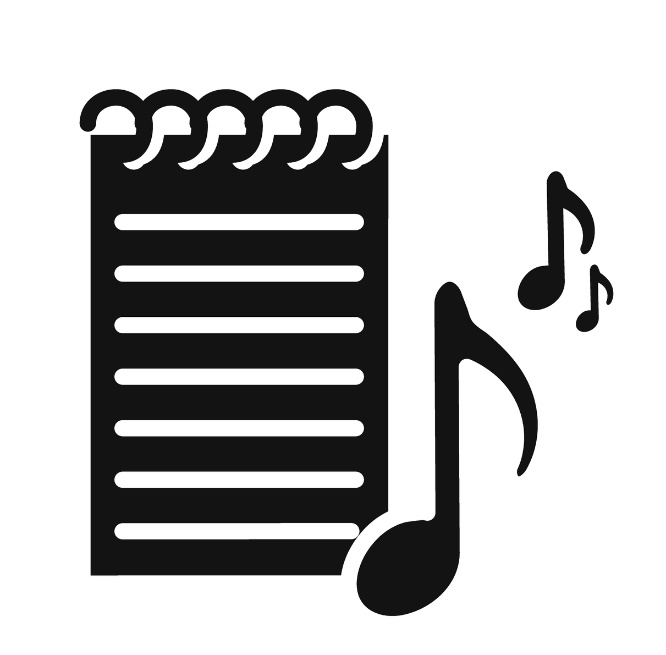 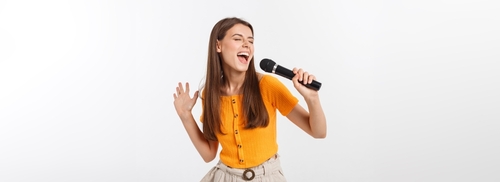 het lied
de artiest
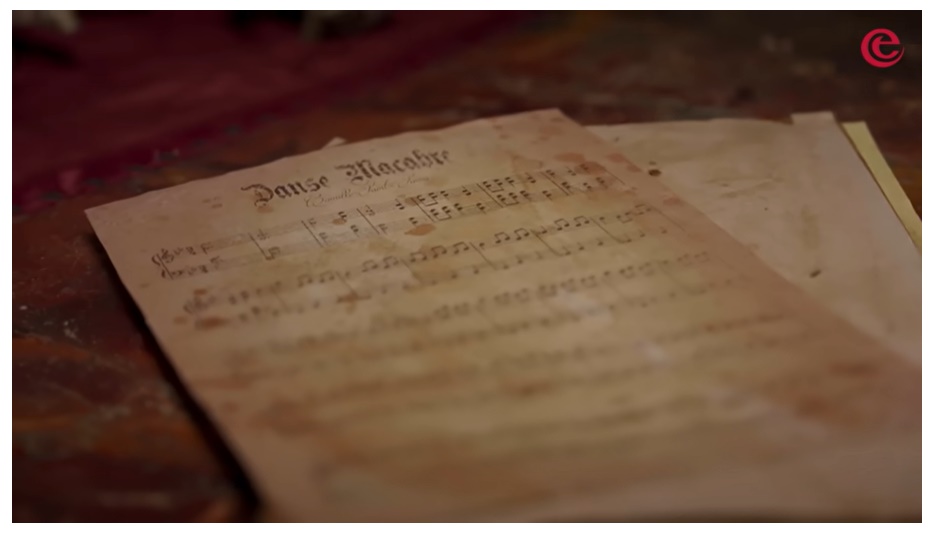 de melodie
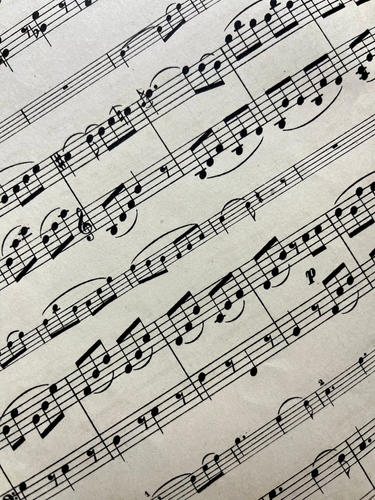 = de tonen van een lied
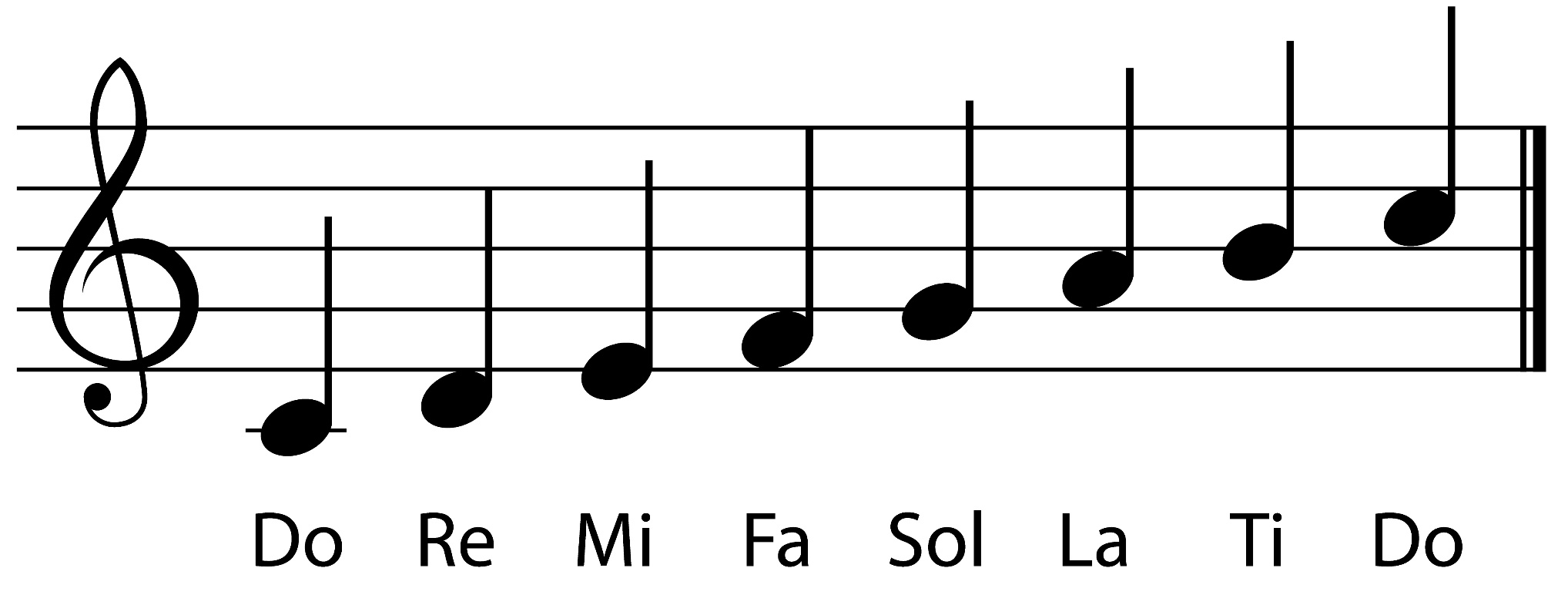 de tonen
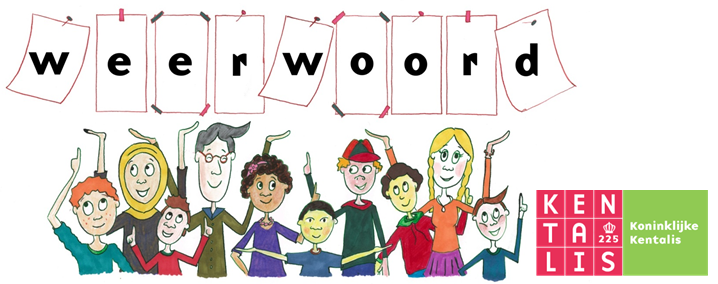 de Lage Landen= Nederland en België 









De Danse Macabre, in de Efteling, trekt veel bezoekers, vooral uit de Lage Landen.
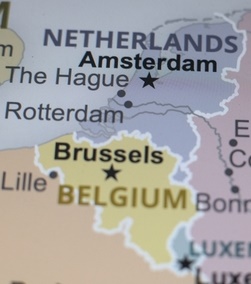 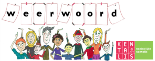